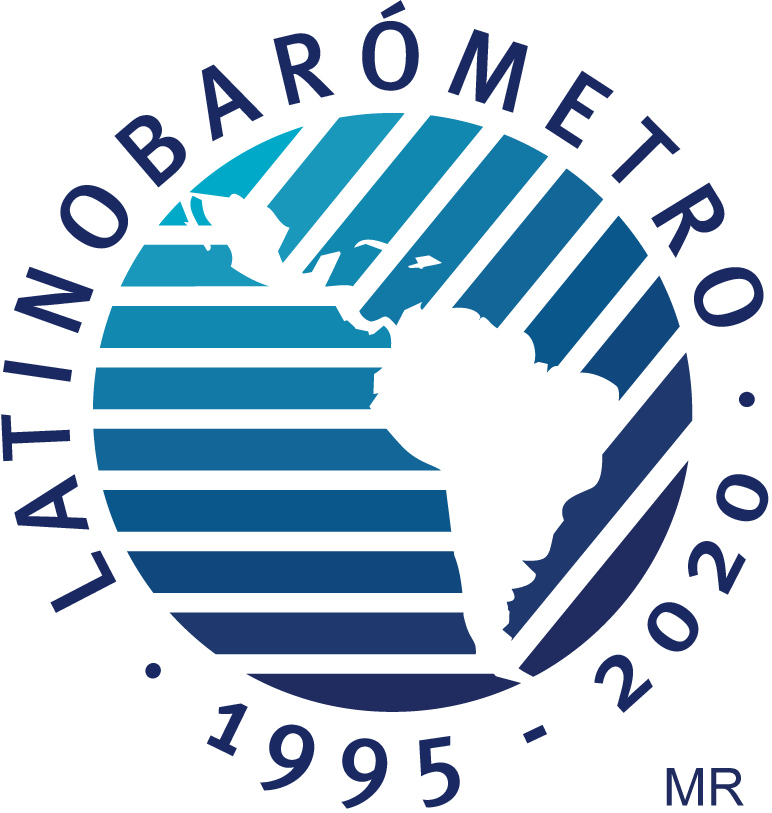 LATINOBAROMETRO
1995 -2023
GRAFICOS EN EL ORDEN DEL INFORME
25 años monitoreando las sociedades latinoamericanas.
FICHA TÉCNICA     
 www.latinobarometro.org.
Se aplicaron 19.205 entrevistas cara a cara en 17 países de América Latina entre el 20 de febrero y el 18 de abril de 2023.
Las muestras por país son representativas de la población  de 18 años y más  en cada país. Se aplicaron 1200 entrevistas en los países de Sud América y México, y 1000 entrevistas en los países de Centro América y República Dominicana.
El margen de error es de 3% para las muestras por país, y 1% para la muestra total.
Latinobarómetro es parte de la red  www.globalbarometer.net compuesta por los barómetros de opinión en el mundo:www.afrobarometer.org ,www.asianbarometr.org, www.arabbarometer.org www.eurasiabarometer.org
APOYO A LA DEMOCRACIA 
TOTAL LATINOAMÉRICA 1995 - 2023
P. ¿Con cuál de las siguientes frases está Ud. más de acuerdo? “La democracia es preferible a cualquier otra forma de gobierno”. “En algunas circunstancias, un gobierno autoritario puede ser preferible a uno democrático”. “A la gente como uno, nos da lo mismo un régimen democrático que uno no democrático”.
Proyectado 2006
p10
[Speaker Notes: ´P10]
APOYO A LA DEMOCRACIA Y PIB PER CÁPITA TOTAL LATINOAMÉRICA 1995 – 2023
P. ¿Con cuál de las siguientes frases está Ud. más de acuerdo? “La democracia es preferible a cualquier otra forma de gobierno”. “En algunas circunstancias, un gobierno autoritario puede ser preferible a uno democrático”. “A la gente como uno, nos da lo mismo un régimen democrático que uno no democrático”. 
Aquí: ‘La democracia es preferible a cualquier otra forma de gobierno’.
Crisis asiática
Recuperación
Deterioro de China
Crisis ”subprime” y recuperación
*Crecimiento PIB 2017 corresponde al Estudio Económico de América Latina y el Caribe 2020 CEPAL. Año 2020, estimación CEPAL abril
[Speaker Notes: P10]
APOYO A LA DEMOCRACIA: LA DEMOCRACIA ES PREFERIBLE A CUALQUIER OTRA FORMA DE GOBIERNO 
TOTAL LATINOAMÉRICA 1995-2023 - TOTALES POR PAÍS 2020 - 2023
P. ¿Con cuál de las siguientes frases está Ud. más de acuerdo? “La democracia es preferible a cualquier otra forma de gobierno”. “En algunas circunstancias, un gobierno autoritario puede ser preferible a uno democrático”. “A la gente como uno, nos da lo mismo un régimen democrático que uno no democrático”. 
Aquí: “La democracia es preferible a cualquier otra forma de gobierno”.
La democracia es preferible
Proyectado 2006
p10
[Speaker Notes: P10]
APOYO A LA DEMOCRACIA: LA DEMOCRACIA ES PREFERIBLE A CUALQUIER OTRA FORMA DE GOBIERNO 
TOTAL LATINOAMÉRICA 1995-2023 - TOTALES POR PAÍS 2020 - 2023
P. ¿Con cuál de las siguientes frases está Ud. más de acuerdo? “La democracia es preferible a cualquier otra forma de gobierno”. “En algunas circunstancias, un gobierno autoritario puede ser preferible a uno democrático”. “A la gente como uno, nos da lo mismo un régimen democrático que uno no democrático”. 
Aquí: “La democracia es preferible a cualquier otra forma de gobierno”.
La democracia es preferible
Proyectado 2006
p10
[Speaker Notes: P10]
APOYO A LA DEMOCRACIA: LA DEMOCRACIA ES PREFERIBLE A CUALQUIER OTRA FORMA DE GOBIERNO 
DIFERENCIA NETA. TOTALES POR PAÍS  2020 - 2023
P. ¿Con cuál de las siguientes frases está Ud. más de acuerdo? “La democracia es preferible a cualquier otra forma de gobierno”. “En algunas circunstancias, un gobierno autoritario puede ser preferible a uno democrático”. “A la gente como uno, nos da lo mismo un régimen democrático que uno no democrático”. 
Aquí: “La democracia es preferible a cualquier otra forma de gobierno”.
PAÍSES CON PÉRDIDA DE
APOYO A LA DEMOCRACIA
Proyectado 2006
p10
[Speaker Notes: P10]
APOYO A LA DEMOCRACIA: DA LO MISMO UN RÉGIMEN DEMOCRÁTICO QUE UNO NO DEMOCRÁTICO 
TOTAL LATINOAMÉRICA 1995  - 2023 – TOTALES POR PAÍS 2020-2023
P. ¿Con cuál de las siguientes frases está Ud. más de acuerdo? “La democracia es preferible a cualquier otra forma de gobierno”. “En algunas circunstancias, un gobierno autoritario puede ser preferible a uno democrático”. “A la gente como uno, nos da lo mismo un régimen democrático que uno no democrático”. 
Aquí: “A la gente como uno, nos da lo mismo un régimen democrático que uno no democrático”.
Da lo mismo
Proyectado 2006
p10
[Speaker Notes: P10]
APOYO A LA DEMOCRACIA: DA LO MISMO UN RÉGIMEN DEMOCRÁTICO QUE UNO NO DEMOCRÁTICO 
DIFERENCIA NETA POR PAÍS 2020 - 2023
P. ¿Con cuál de las siguientes frases está Ud. más de acuerdo? “La democracia es preferible a cualquier otra forma de gobierno”. “En algunas circunstancias, un gobierno autoritario puede ser preferible a uno democrático”. “A la gente como uno, nos da lo mismo un régimen democrático que uno no democrático”. 
Aquí: “A la gente como uno, nos da lo mismo un régimen democrático que uno no democrático”.
PAÍSES CON AUMENTO DE 
INDIFERENCIA LA DEMOCRACIA
Proyectado 2006
p10
[Speaker Notes: P10]
APOYO A LA DEMOCRACIA: UN GOBIERNO AUTORITARIO PUEDER SER PREFERIBLE
TOTAL LATINOAMÉRICA 1995-2023
TOTALES POR PAÍS 2020 - 2023
P. ¿Con cuál de las siguientes frases está Ud. más de acuerdo? “La democracia es preferible a cualquier otra forma de gobierno”. “En algunas circunstancias, un gobierno autoritario puede ser preferible a uno democrático”. “A la gente como uno, nos da lo mismo un régimen democrático que uno no democrático”. 
Aquí: “En algunas circunstancias, un gobierno autoritario puede ser preferible a uno democrático”.
Gobierno autoritario
Proyectado 2006
p10
[Speaker Notes: P10]
AUMENTO DE AUTORITARISMO: UN GOBIERNO AUTORITARIO PUEDER SER PREFERIBLE
DIFERENCIAS POR PAÍS 2020 - 2023
P. ¿Con cuál de las siguientes frases está Ud. más de acuerdo? La democracia es preferible a cualquier otra forma de gobierno, En algunas circunstancias, un gobierno autoritario puede ser preferible a uno democrático o A la gente como uno, nos da lo mismo un 
régimen democrático que uno no democrático.
Aquí: “En algunas circunstancias, un gobierno autoritario puede ser preferible a uno democrático”.
AUMENTO DE AUTORITARISMO
EN AMÉRICA LATINA
Proyectado 2006
p10
[Speaker Notes: P10]
BALANCE : APOYO A LA DEMOCRACIA TOTAL LATINOAMÉRICA Y PAÍSES 2023
P. ¿Con cuál de las siguientes frases está Ud. más de acuerdo?: “La democracia es preferible a cualquier otra forma de gobierno”. “En algunas circunstancias, un gobierno autoritario puede ser preferible a uno democrático”. “A la gente como uno, nos da lo mismo un régimen democrático que uno no democrático”.  P. En general, ¿Diría Ud. que está Muy satisfecho, Más bien satisfecho, No muy satisfecho o Nada satisfecho con el funcionamiento de la democracia en (País)?.  Aquí: ‘Muy satisfecho’ más ‘Más bien satisfecho”.
[Speaker Notes: P10]
APOYO A LA DEMOCRACIA POR SEXO Y EDAD TOTAL LATINOAMÉRICA 2023
P. ¿Con cuál de las siguientes frases está Ud. más de acuerdo?: “La democracia es preferible a cualquier otra forma de gobierno”. “En algunas circunstancias, un gobierno autoritario puede ser preferible a uno democrático”. “A la gente como uno, nos da lo mismo un régimen democrático que uno no democrático”.
Sexo
Edad
Autoritarismo aumenta 
Democracia disminuye
a menor edad
[Speaker Notes: P10]
APOYO A LA DEMOCRACIA POR EDUCACIÓN DEL ENTREVISTADO Y PADRE DEL ENTREVISTADOTOTAL LATINOAMÉRICA 2023
P. ¿Con cuál de las siguientes frases está Ud. más de acuerdo?: “La democracia es preferible a cualquier otra forma de gobierno”. “En algunas circunstancias, un gobierno autoritario puede ser preferible a uno democrático”. “A la gente como uno, nos da lo mismo un régimen democrático que uno no democrático”.
Entrevistado
Padre del entrevistado
Democracia disminuye
a menor educación
[Speaker Notes: P10]
APOYO A LA DEMOCRACIA POR AUTOCLASIFICACIÓN DE CLASE SOCIALTOTAL LATINOAMÉRICA 2023
P. ¿Con cuál de las siguientes frases está Ud. más de acuerdo?: “La democracia es preferible a cualquier otra forma de gobierno”. “En algunas circunstancias, un gobierno autoritario puede ser preferible a uno democrático”. “A la gente como uno, nos da lo mismo un régimen democrático que uno no democrático”.
[Speaker Notes: P10]
APOYO A LA DEMOCRACIA POR REDES SOCIALESTOTAL LATINOAMÉRICA 2023
P. ¿Con cuál de las siguientes frases está Ud. más de acuerdo?: 
Aquí “La democracia es preferible a cualquier otra forma de gobierno”. 
P. ¿Usa Ud. alguno de los siguientes servicios de redes sociales, si es que Ud. usa alguno?.
¿usa Redes Sociales?
[Speaker Notes: P10]
DEMOCRACIA CHURCHILLIANATOTAL LATINOAMÉRICA 2002 - 2023TOTALES POR PAÍS 2023
P. ¿Está Ud. Muy de acuerdo, De acuerdo, En desacuerdo o Muy en desacuerdo con las siguientes afirmaciones? 
La democracia puede tener problemas, pero es el mejor sistema de gobierno. 
Aquí:”Muy de acuerdo” más “De acuerdo”.
De acuerdo
p20a
[Speaker Notes: P18A]
DEMOCRACIA CHURCHILLIANA
POR CLASE SOCIAL, EDUCACIÓN, EDAD Y SEXO  
TOTAL LATINOAMÉRICA 2023
P. ¿Está Ud. Muy de acuerdo, De acuerdo, En desacuerdo o Muy en desacuerdo con las siguientes afirmaciones? 
La democracia puede tener problemas, pero es el mejor sistema de gobierno. 
Aquí:”Muy de acuerdo” más “De acuerdo”.
p20a
[Speaker Notes: P18A]
SATISFACCIÓN CON LA DEMOCRACIATOTAL LATINOAMÉRICA 1995 – 2023
P. En general, ¿Diría Ud. que está Muy satisfecho, Más bien satisfecho, No muy satisfecho o Nada satisfecho con el funcionamiento de la democracia en (País)?
Aquí: ‘Muy satisfecho’ más ‘Más bien satisfecho; “No muy satisfecho” más “Nada satisfecho”; “No sabe – No responde”.
p11a
[Speaker Notes: P11A]
SATISFACCIÓN CON LA DEMOCRACIATOTAL LATINOAMÉRICA 1995 – 2023TOTALES POR PAÍS 2023
P. En general, ¿Diría Ud. que está Muy satisfecho, Más bien satisfecho, No muy satisfecho o Nada satisfecho con el funcionamiento de la democracia en (País)?.
Aquí: ‘Muy satisfecho’ más ‘Más bien satisfecho”.
Muy / Más bien satisfecho
p11a
[Speaker Notes: P11A]
BALANCE: APOYO Y SATISFACCIÓN CON LA 
DEMOCRACIA 
TOTAL LATINOAMÉRICA Y PAÍSES 2023
HISTÓRICO: SATISFACCIÓN CON LA DEMOCRACIATOTAL LATINOAMÉRICA 1995 – 2023 - TOTALES POR PAÍS 1995 – 2023
P. En general, ¿Diría Ud. que está muy satisfecho, más bien satisfecho, no muy satisfecho o nada satisfecho con el funcionamiento de la democracia en Chile?.
Aquí: “Muy satisfecho“ más “Satisfecho”.
[Speaker Notes: P11A]
PERFIL SATISFACCIÓN CON LA DEMOGRACIAPOR CLASE SOCIAL, EDUCACIÓN, EDAD Y SEXO TOTAL LATINOAMÉRICA 2023
P. En general, ¿Diría Ud. que está Muy satisfecho, Más bien satisfecho, No muy satisfecho o Nada satisfecho con el funcionamiento de la democracia en (País)?
Aquí: ‘Muy satisfecho’ más ‘Más bien satisfecho; “No muy satisfecho” más “Nada satisfecho”;.
Satisfecho
Insatisfecho
P76,2
[Speaker Notes: P63]
NO ME IMPORTARÍA QUE UN  GOBIERNO NO DEMOCRÁTICO LLEGARA AL PODER SI RESUELVE LOS PROBLEMASTOTAL LATINOAMÉRICA 2002 – 2023, TOTALES POR PAÍS 2023
3

P. Por favor, dígame si está muy de acuerdo, de acuerdo, en desacuerdo o muy en desacuerdo, con
No me importaría que un  gobierno no democrático llegara al poder si resuelve los problemas.
Aquí:”Muy de acuerdo” más “De acuerdo”.
De acuerdo
p20b
[Speaker Notes: P18B]
EN CASO DE DIFICULTADES ESTÁ BIEN QUE EL PRESIDENTE CONTROLE LOS MEDIOS DE COMUNICACIÓNTOTAL LATINOAMÉRICA 2002 – 2023, TOTALES POR PAÍS 2023
P. Por favor, dígame si está muy de acuerdo, de acuerdo, en desacuerdo o muy en desacuerdo, con:
“En caso de dificultades está bien que el presidente controle los medios de comunicación”.Aquí:”Muy de acuerdo” más “De acuerdo”.
De acuerdo
p20D
[Speaker Notes: P18C]
RECHAZO A UN GOBIERNO MILITARTOTAL LATINOAMÉRICA 2004 – 2023
TOTALES POR PAÍS 2023
P. ¿Apoyaría Ud. a un gobierno militar en reemplazo del gobierno democrático si las cosas se ponen muy difíciles, o no apoyaría Ud. en ninguna circunstancia un gobierno militar? 
Aquí en países: “En ninguna circunstancia un gobierno militar”
En ninguna circunstancia un gobierno militar
p21
[Speaker Notes: P20]
PERFIL RECHAZO A UN GOBIERNO MILITARPOR CLASE SOCIAL, EDUCACIÓN, EDAD Y SEXO - TOTAL LATINOAMÉRICA 2023
P. ¿Apoyaría Ud. a un gobierno militar en reemplazo del gobierno democrático si las cosas se ponen muy difíciles, o no apoyaría Ud. en ninguna circunstancia un gobierno militar? 
Aquí: “En ninguna circunstancia un gobierno militar”.
p21
[Speaker Notes: P20]
APOYARÍA A UN GOBIERNO MILITARTOTAL LATINOAMÉRICA 2004 – 2023
TOTALES POR PAÍS 2023
P. ¿Apoyaría Ud. a un gobierno militar en reemplazo del gobierno democrático si las cosas se ponen muy difíciles, o no apoyaría Ud. en ninguna circunstancia un gobierno militar?.
Aquí: “Apoyaría a un gobierno militar en reemplazo del gobierno democrático, si las cosas se ponen muy difíciles”.
Apoyaría un gobierno militar
p21
[Speaker Notes: P20]
PROBABILIDAD DE UN GOLPE DE ESTADOTOTAL LATINOAMÉRICA 2009 – 2023TOTALES POR PAÍS 2023
P. ¿Cuán probable cree Ud. que es, que pueda haber un golpe de Estado en (PAÍS) o no sabe Ud. lo suficiente para opinar?.
Aquí : “Poco probable” más “Nada Probable”.
Poco / Nada probable
P76,2
[Speaker Notes: P63]
LOS PARTIDOS POLÍTICOS FUNCIONAN BIENTOTAL LATINOAMÉRICA 2023, TOTALES POR PAÍS 2023
P. Por favor, dígame si está muy de acuerdo, de acuerdo, en desacuerdo o muy en desacuerdo, con 
Los partidos políticos funcionan bien. 
Aquí en países: ”Muy de acuerdo” más “De acuerdo”; “En desacuerdo” más “Muy en desacuerdo”.
En desacuerdo
De acuerdo
p19d
[Speaker Notes: P18F]
NO PUEDE HABER DEMOCRACIA SIN PARTIDOS POLÍTICOS TOTAL LATINOAMÉRICA 2023 - TOTALES POR PAÍS 2023
P. Hay gente que dice que sin partidos políticos no puede haber democracia, mientras que hay otra gente que dice que la democracia puede funcionar sin partidos. ¿Cuál frase está más cerca de su manera de pensar?
Sin partidos políticos no puede haber democracia
La democracia puede funcionar sin partidos políticos
p21
[Speaker Notes: P21]
NO PUEDE HABER DEMOCRACIA SIN PARTIDOS POLÍTICOS TOTAL LATINOAMÉRICA 1997 – 2023 - TOTALES POR PAÍS 2023
P. Hay gente que dice que sin partidos políticos no puede haber democracia, mientras que hay otra gente que dice que la democracia puede funcionar sin partidos. ¿Cuál frase está más cerca de su manera de pensar? 
Aquí: “Sin partidos políticos no puede haber democracia”.
Sin partidos políticos no puede haber democracia
p21
[Speaker Notes: P21]